Growing People









September 2019

Paul Thompson
Employers and Skills Manager
South East Midlands 
Labour Market Information
South East Midlands
95,000 business units
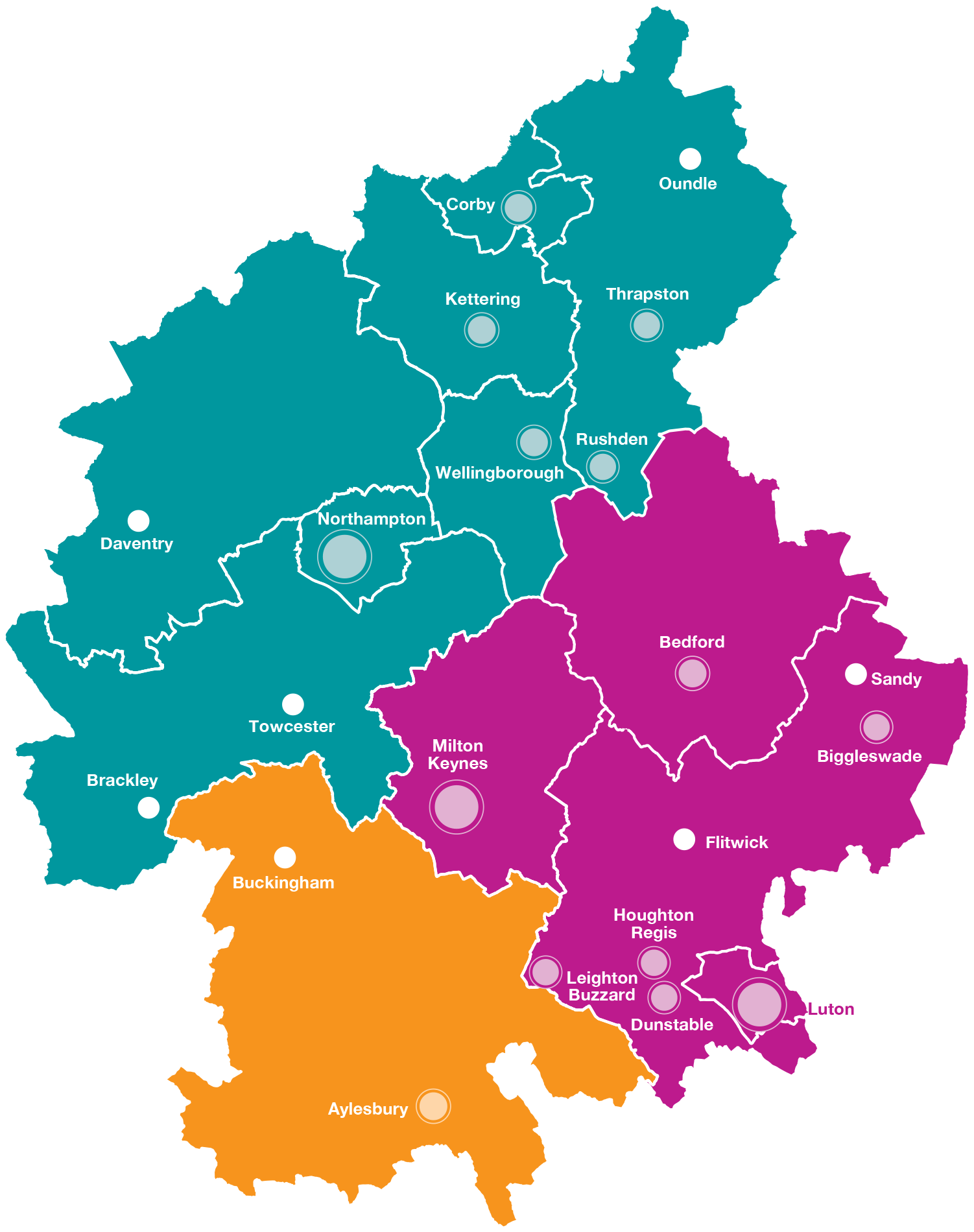 £52bn economy
916,000employed
Most innovative businesses in England
High number of new businesses
Employment
High proportion of skilled occupations
Source: Annual population survey ONS from Nomis on 20/9/19
[Speaker Notes: The need for people with skills and skilled trades continues to rise in the South-East Midlands.

Currently professional and skilled trades make up 55% of employment in the South-East Midlands and  other skilled occupations account for 24%, both with continued growth.

Lower skilled occupations make up the balance of 21% with a negative trend.

(Note: Dotted lines are linear trends and not predictions)

Source: ONS Population Survey
August 2017]
Businesses
97% of Businesses are Micro or Small
Source: UK Business Counts - local units by industry and employment size band
ONS from Nomis on 20/9/19
[Speaker Notes: The need for people with skills and skilled trades continues to rise in the South-East Midlands.

Currently professional and skilled trades make up 55% of employment in the South-East Midlands and  other skilled occupations account for 24%, both with continued growth.

Lower skilled occupations make up the balance of 21% with a negative trend.

(Note: Dotted lines are linear trends and not predictions)

Source: ONS Population Survey
August 2017]
Where are the Job Vacancies?
Source: Labour Insight 19/9/19
[Speaker Notes: The need for people with skills and skilled trades continues to rise in the South-East Midlands.

Currently professional and skilled trades make up 55% of employment in the South-East Midlands and  other skilled occupations account for 24%, both with continued growth.

Lower skilled occupations make up the balance of 21% with a negative trend.

(Note: Dotted lines are linear trends and not predictions)

Source: ONS Population Survey
August 2017]
What Occupations are Employers Seeking?
Source: Labour Insight 19/9/19
[Speaker Notes: The need for people with skills and skilled trades continues to rise in the South-East Midlands.

Currently professional and skilled trades make up 55% of employment in the South-East Midlands and  other skilled occupations account for 24%, both with continued growth.

Lower skilled occupations make up the balance of 21% with a negative trend.

(Note: Dotted lines are linear trends and not predictions)

Source: ONS Population Survey
August 2017]
What Occupations are Employers Seeking?
Source: Labour Insight 19/9/19
[Speaker Notes: The need for people with skills and skilled trades continues to rise in the South-East Midlands.

Currently professional and skilled trades make up 55% of employment in the South-East Midlands and  other skilled occupations account for 24%, both with continued growth.

Lower skilled occupations make up the balance of 21% with a negative trend.

(Note: Dotted lines are linear trends and not predictions)

Source: ONS Population Survey
August 2017]
Where are the Opportunities Increasing?
Increasing as a proportion of the total
Source: Labour Insight 19/9/19
[Speaker Notes: The need for people with skills and skilled trades continues to rise in the South-East Midlands.

Currently professional and skilled trades make up 55% of employment in the South-East Midlands and  other skilled occupations account for 24%, both with continued growth.

Lower skilled occupations make up the balance of 21% with a negative trend.

(Note: Dotted lines are linear trends and not predictions)

Source: ONS Population Survey
August 2017]
What Employability Skills are Employers Seeking?
More emphasis being placed on behaviours, attitudes, core competencies and technical/vocational skills of the individual, defined as:
Basic Skills
Numeracy
Literacy
Core Competencies
Communication
Problem solving
Resilience
Initiative
Organisation
Teamwork
Digital literacy
Creativity
Attitudes & Behaviours
Work ethic
Curiosity
Independence
Reflective
Honesty
Reliability
Politeness
Humility
Technical/Vocational Skills
Job specific
Technical and practical
Higher digital skills
Customer relationships
What Basic Skills and Core Competencies are Employers Currently Seeking in their Own Words?
18% of Job Postings ask for Communication Skills
Source: Labour Insight 19/9/19
The Impact of Digital Technologies
Biggest impact on future skills is digital
‘The fourth industrial revolution’
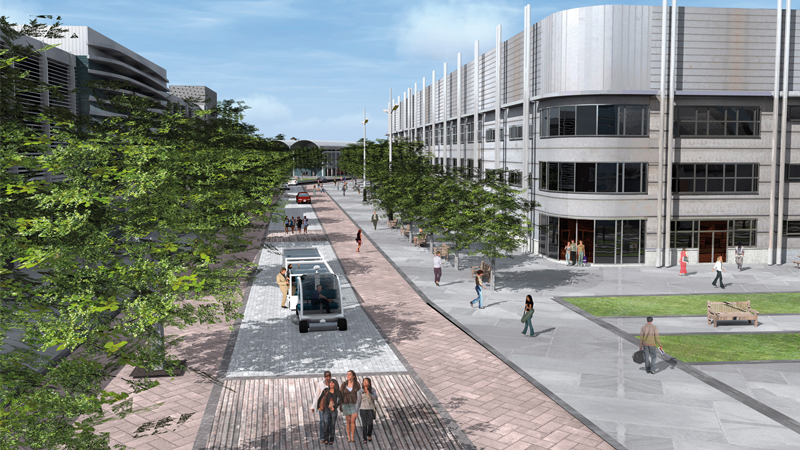 Artificial Intelligence
Big Data
Cyber Security
Machine Learning
Internet of Things
Autonomous vehicles and intelligent mobility
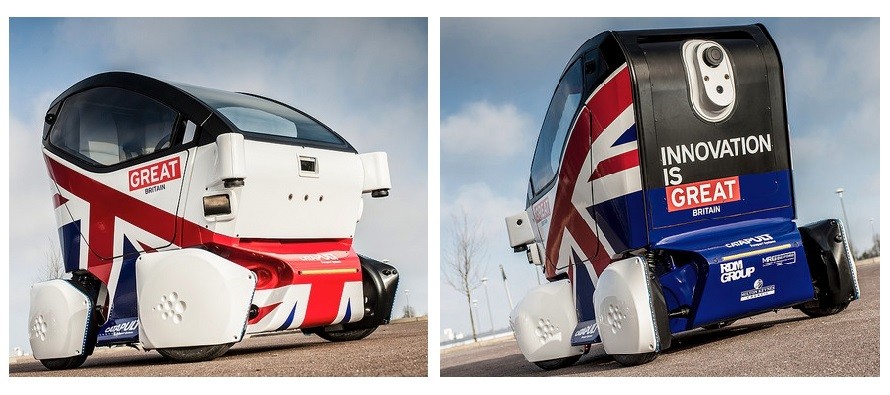 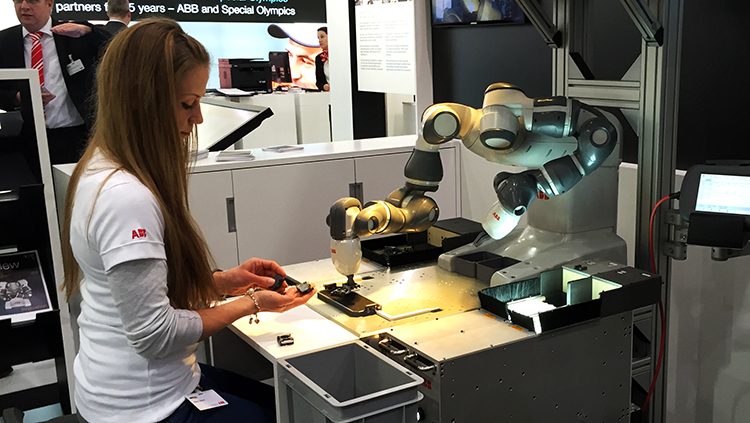 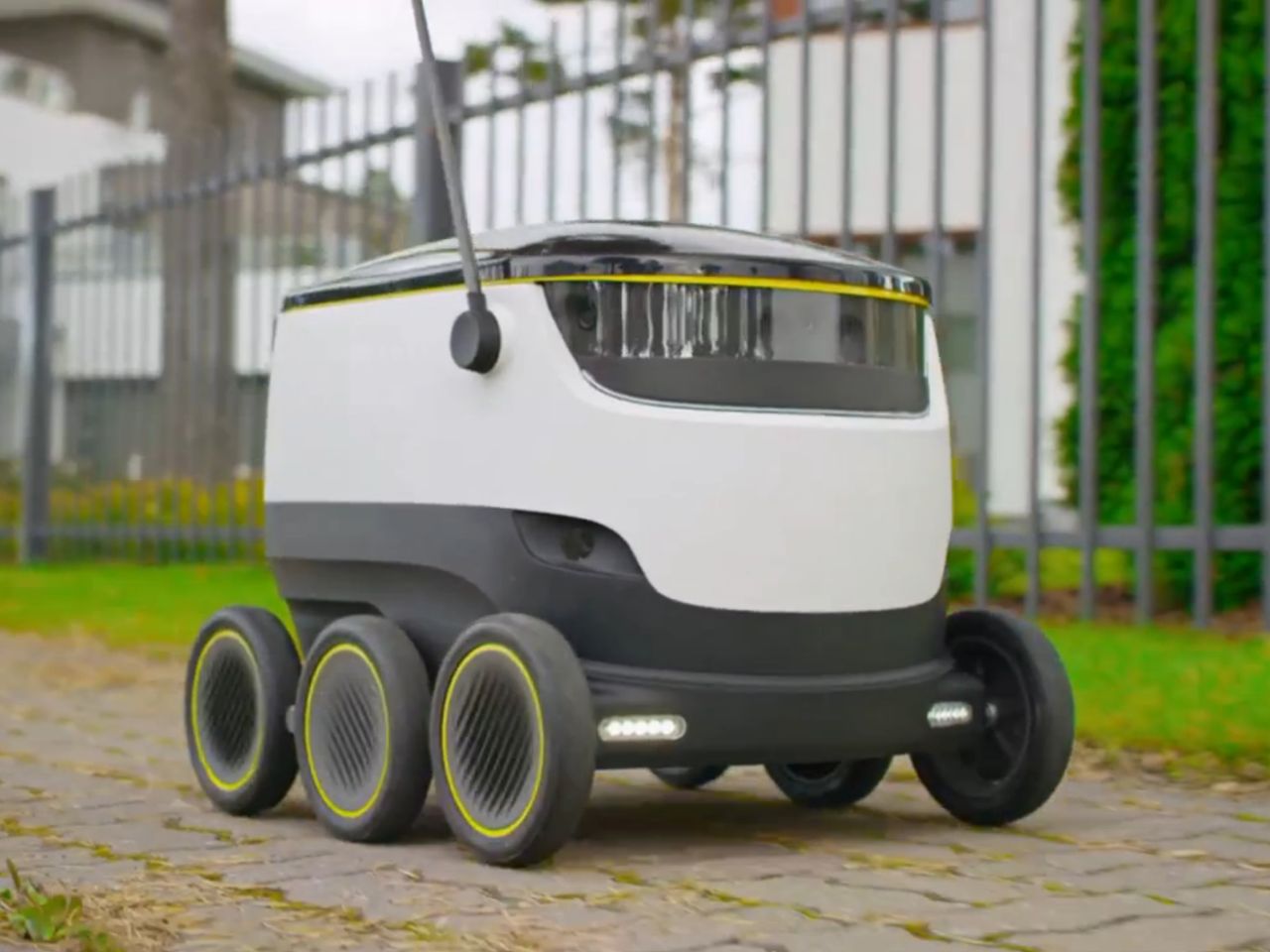 Delivery Bots
Collaborative Robots
[Speaker Notes: Looking at them individually.

High Performance Technology has a number of elements.

The Automotive sector includes
‘Motorsport Valley’ – F1 teams including Red Bull and Mercedes, Silverstone, Rockingham Santa Pod
Auto Manufacturers/Design – Vauxhall, Nissan, Aston Martin, Brahms electric
Sales/Marketing HQs – Suzuki, Mercedes , VW Financial, Ducati, etc.
Motor Vehicle Components – SKF, Prodrive, TTI Group, etc.
Armoured Vehicles – Lockheed Martin
Testing – Millbrook,]
Employers are Seeking People with Digital Skills Now
Digital Literacy (Core Competence)
Digital skills for both life and work. Main application is around the use of spreadsheets, word processing and presentation software, along with personal and business data protection. This can also include business systems (Enterprise Resource Planning (ERP)) and project management software.

Specialist Digital Skills (Technical/Vocational Skills)
Relate to specific digital jobs and are generally higher level than general digital skills. They could include:
Programming – use of programming languages such as Java, SQL, C#, etc.
Computer/network support – set up, maintenance, management of systems
Data analysis –use of Big Data/Data science.
Digital design –including graphic design, online advertising, digital production
Customer Relationship Management (CRM) 
Digital marketing – use of social media platforms/analytical tools
Manufacturing technology – Computer-Aided Design (CAD)/Computer Numerical Control (CNC) programming software used in design, production and machining
Cyber security
[Speaker Notes: The activity to support enabling and re-engagement into work, together with re-skilling and  up-skilling, will be primarily supported through the European Social Fund with an estimated value of £27m.

This will include:
Access to employment for unemployed individuals who are furthest away from the job market allowing them to tackle barriers to work and enter sustainable employment
Holistic Support to young people to be work ready for NEET and pre-NEET. This includes lone parents and carers. Particular focus on those who have a disability
Active inclusion for those more distant from the labour market, facing multiple complex barriers to gain or progress within employment. This cohort include the homeless, ex-offenders, troubled families, re-engagement of those needing mental well being support, long-term unemployed and parent returners 
Access to lifelong learning to improve skills for those in work, especially those at risk due to skill deficiencies. Pre-qualification initiatives for individuals that have low literacy levels, work with SME’s around individual CPD, support employed individuals with a disability or mental health issue to access support and support for over 50’s to develop skills
Improving labour markets relevance of training and educations systems through employer participation and engagement by providing training from level 2-3 upwards developing innovative brokerage models focusing on engagement, providing the training and recruitment of apprenticeship assessors at all levels, building capacity for SMEs to help  understand the benefits and opportunities of apprenticeship, internship and work placement programmes and champion support for self-employment and skills development for SME owners especially for women and entrepreneurs from BAME communities.

Particular focus on:
female and BAME participation 
SME engagement 
Construction and health and social care sectors
Rural communities]
The Need for Digital Skills in Vacancies
Source: Labour Insight 19/9/19
[Speaker Notes: The need for people with skills and skilled trades continues to rise in the South-East Midlands.

Currently professional and skilled trades make up 55% of employment in the South-East Midlands and  other skilled occupations account for 24%, both with continued growth.

Lower skilled occupations make up the balance of 21% with a negative trend.

(Note: Dotted lines are linear trends and not predictions)

Source: ONS Population Survey
August 2017]
Vacancies and Future ‘Risk’ of Automation
Source: Labour Insight 19/9/19
[Speaker Notes: The need for people with skills and skilled trades continues to rise in the South-East Midlands.

Currently professional and skilled trades make up 55% of employment in the South-East Midlands and  other skilled occupations account for 24%, both with continued growth.

Lower skilled occupations make up the balance of 21% with a negative trend.

(Note: Dotted lines are linear trends and not predictions)

Source: ONS Population Survey
August 2017]
What Technical/Vocational Skills are Employers Seeking?
Customer Service/Contact Appears in over 20% of Job Postings
Source: Labour Insight 19/9/19
[Speaker Notes: The need for people with skills and skilled trades continues to rise in the South-East Midlands.

Currently professional and skilled trades make up 55% of employment in the South-East Midlands and  other skilled occupations account for 24%, both with continued growth.

Lower skilled occupations make up the balance of 21% with a negative trend.

(Note: Dotted lines are linear trends and not predictions)

Source: ONS Population Survey
August 2017]
Pathways
Vocational/Technical/  T-Level
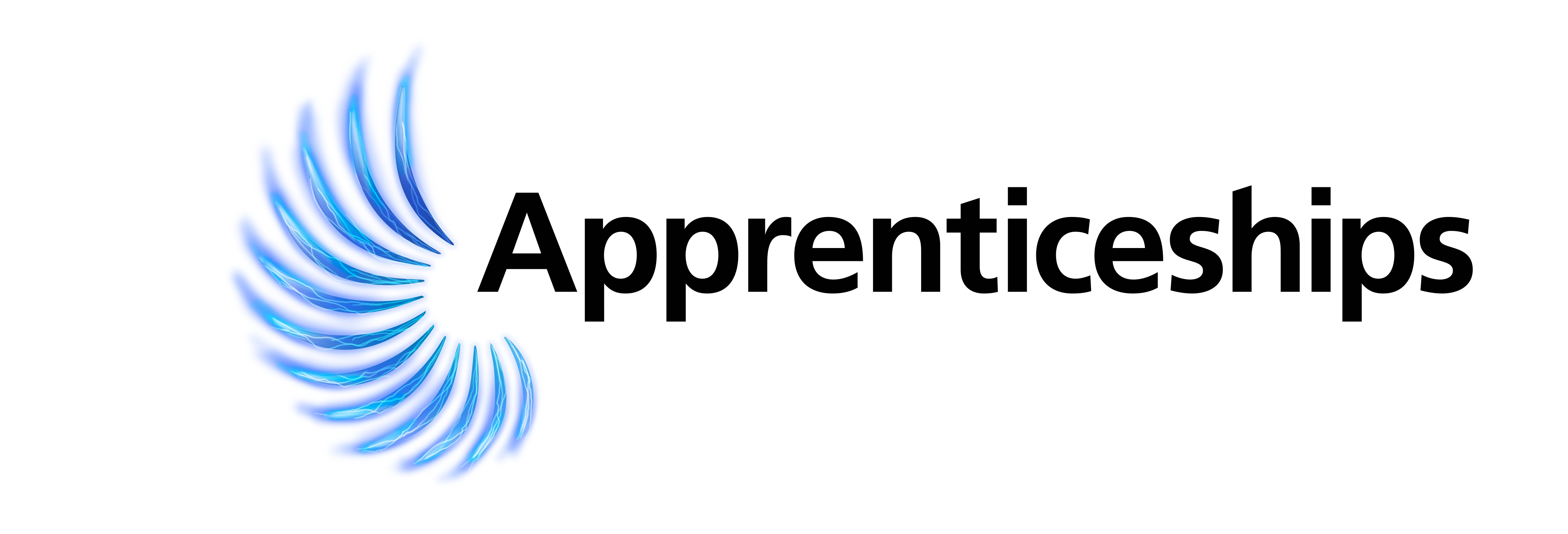 Higher
Education
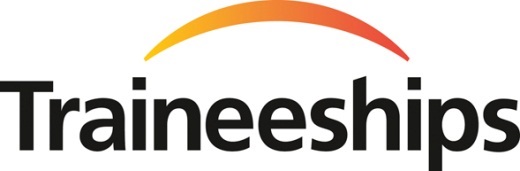 Employment & Career
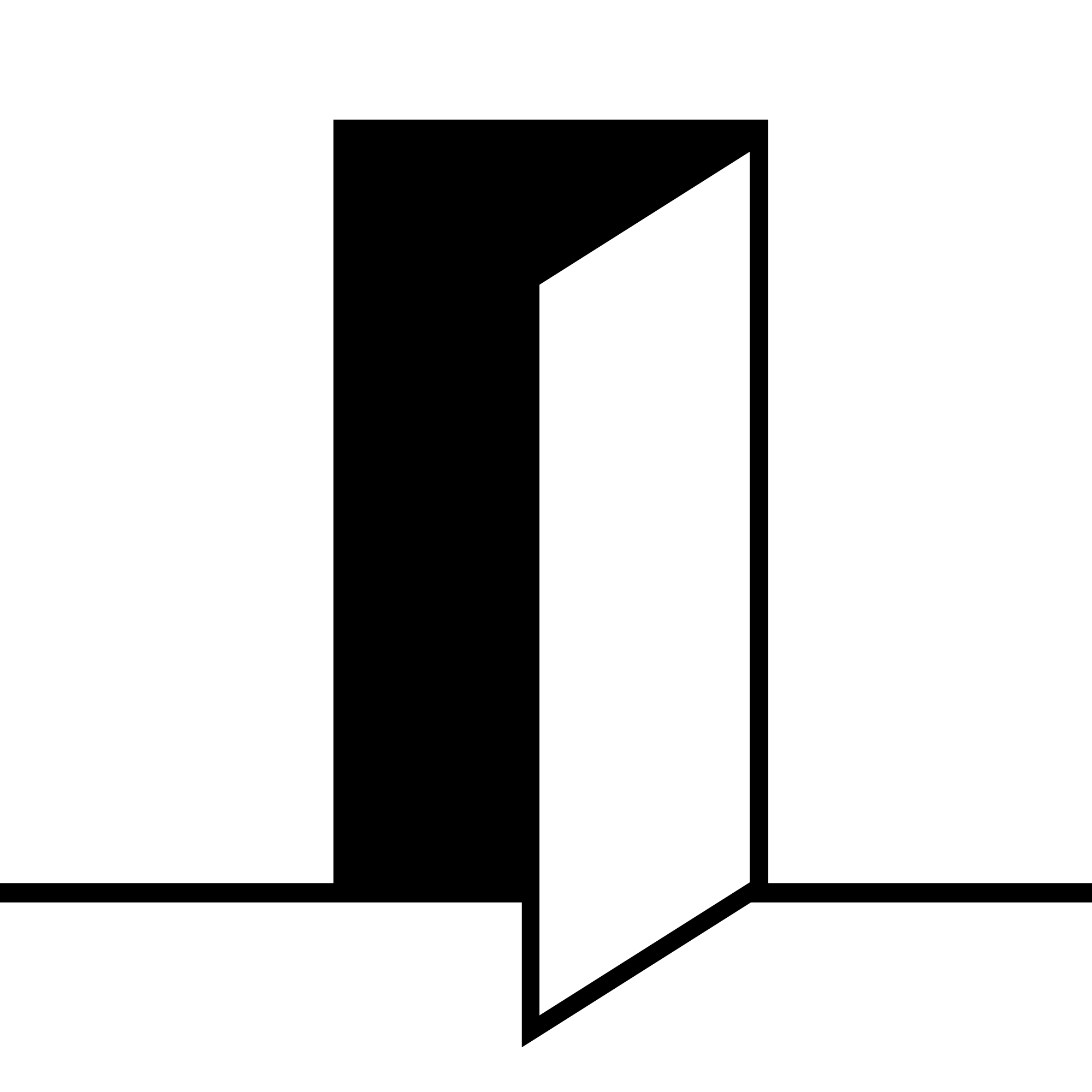 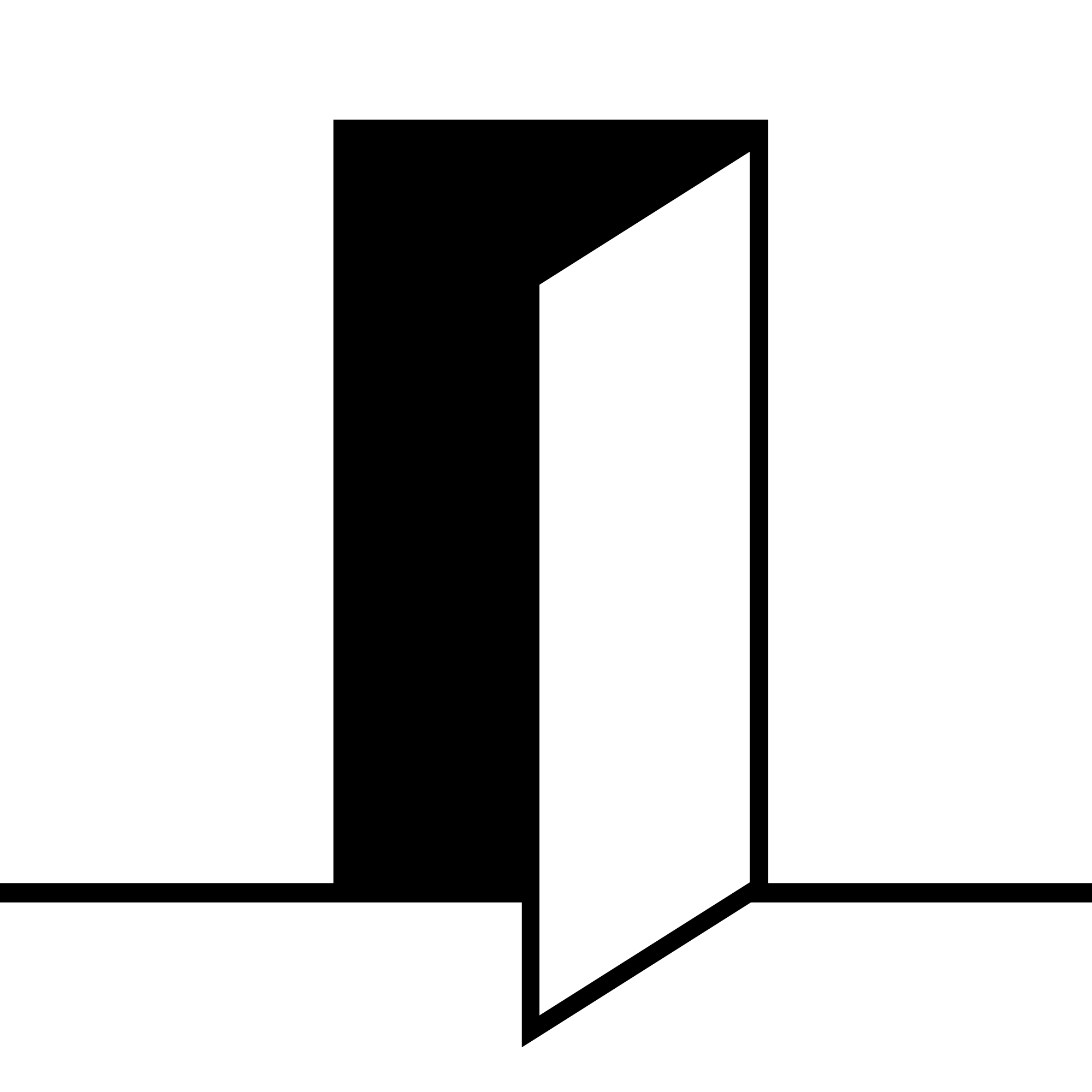 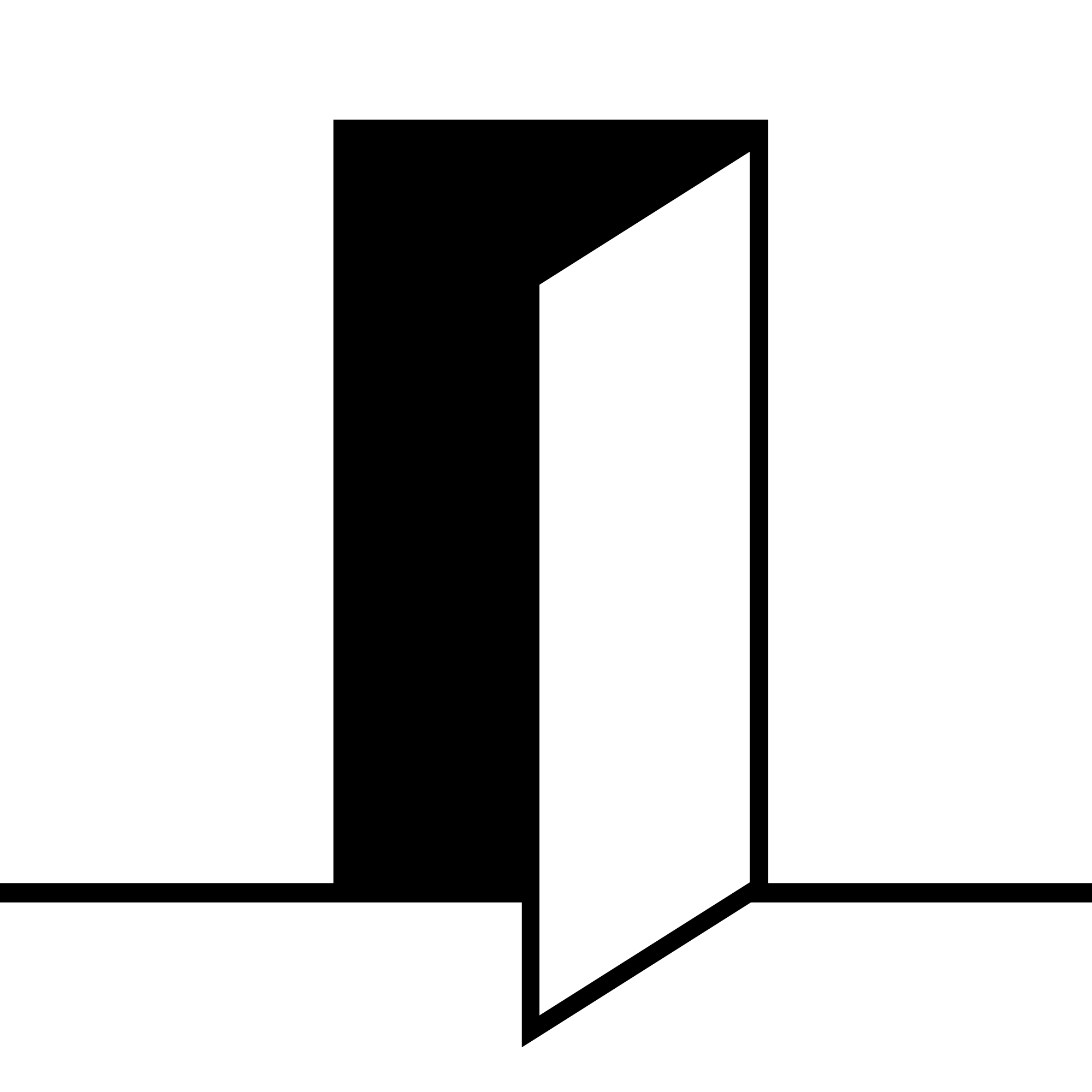 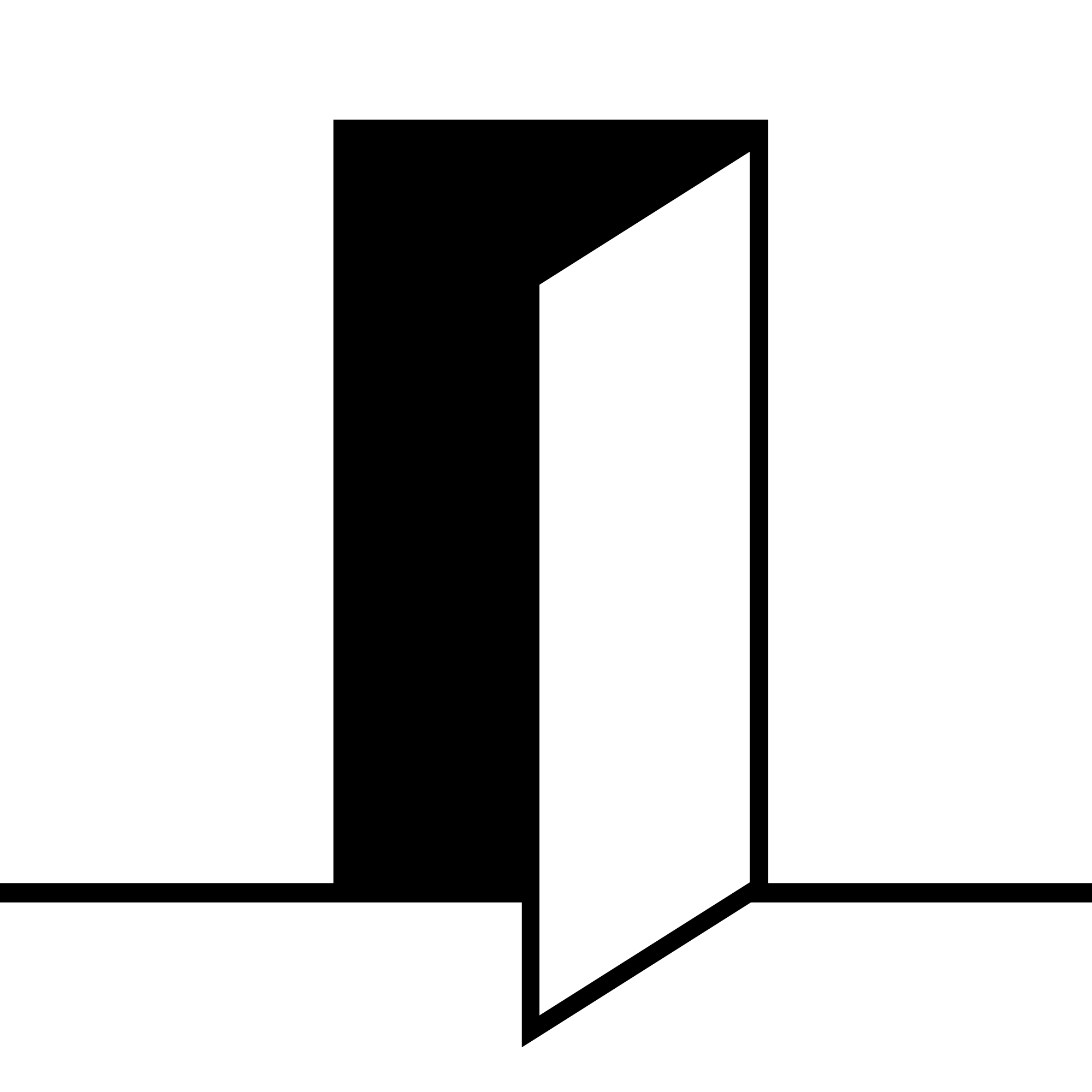 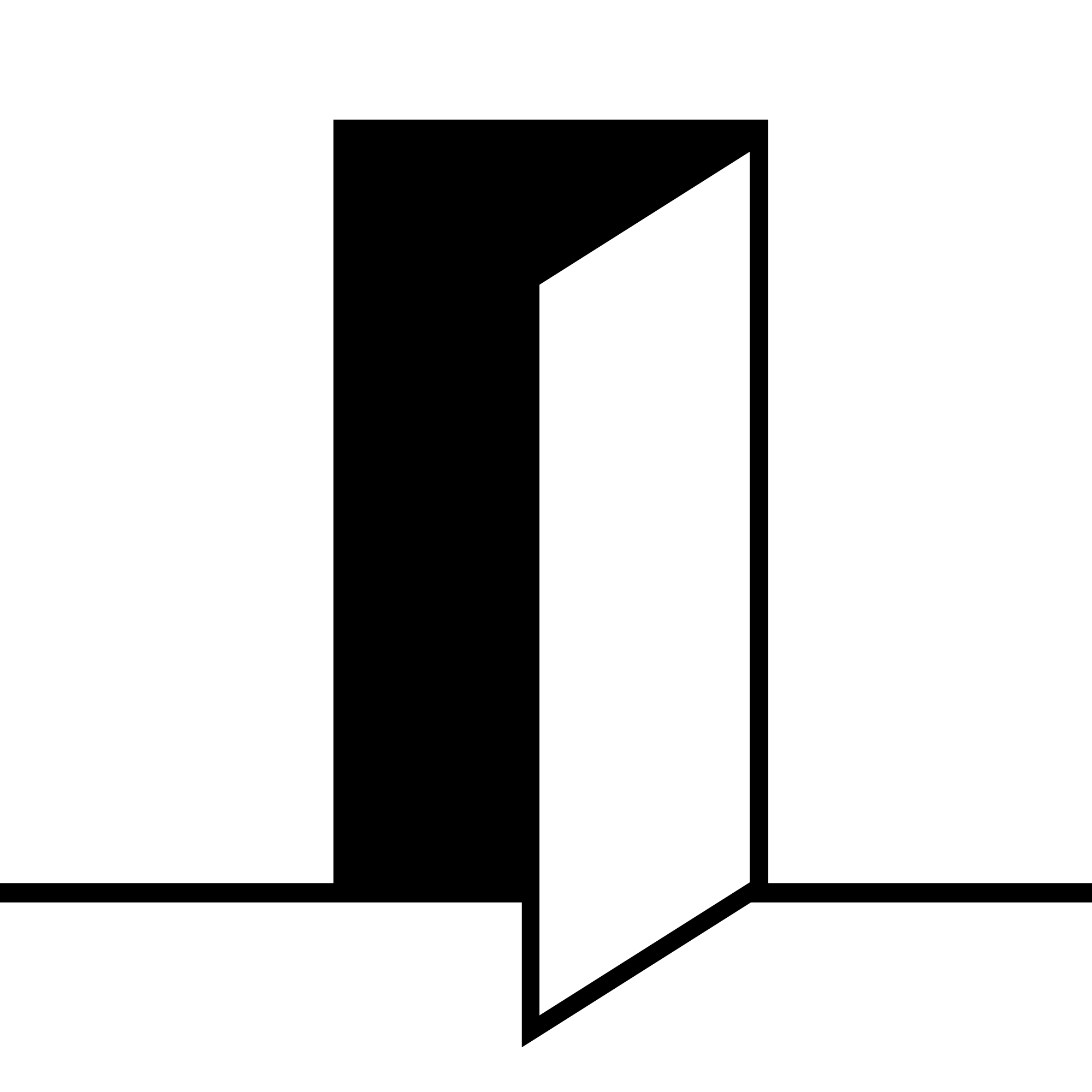 +19
Vocational/
Technical/ T-Level
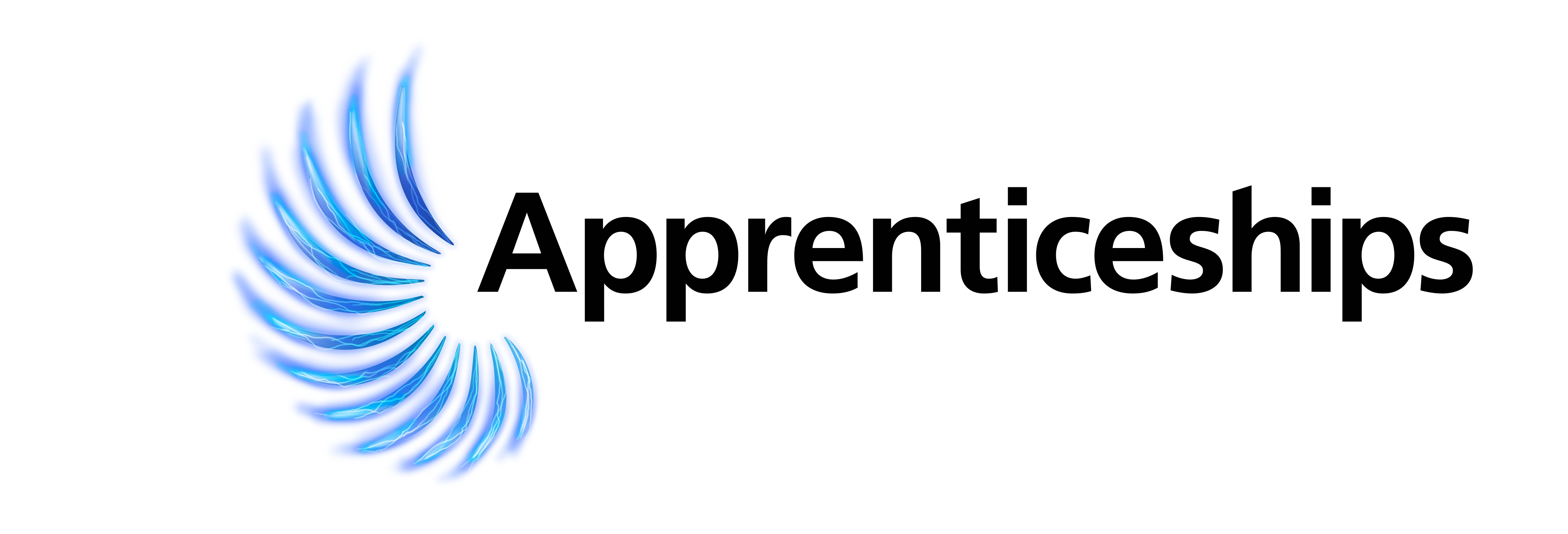 Study
Programme
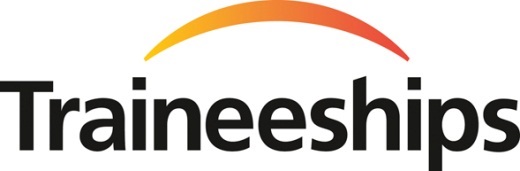 A-Level
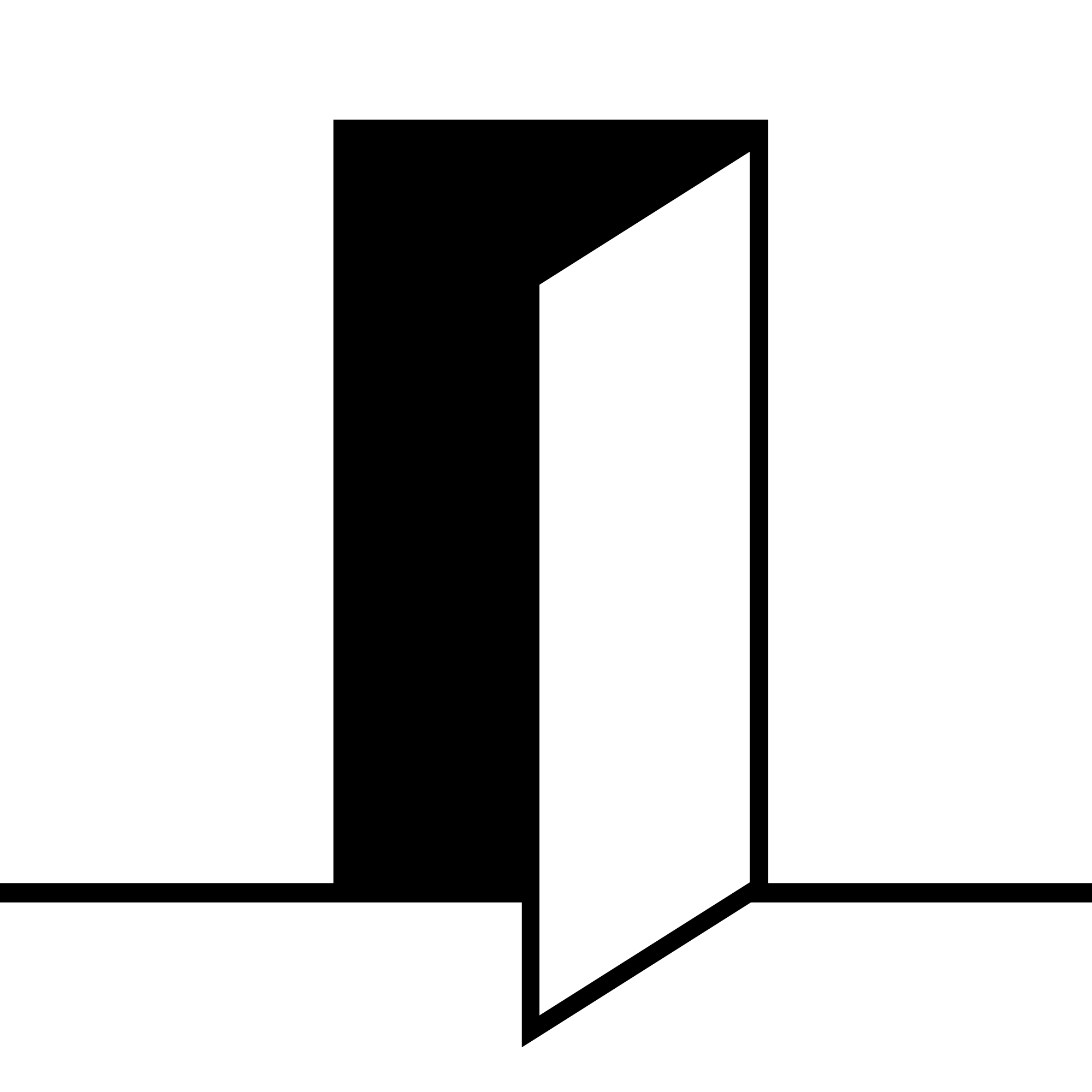 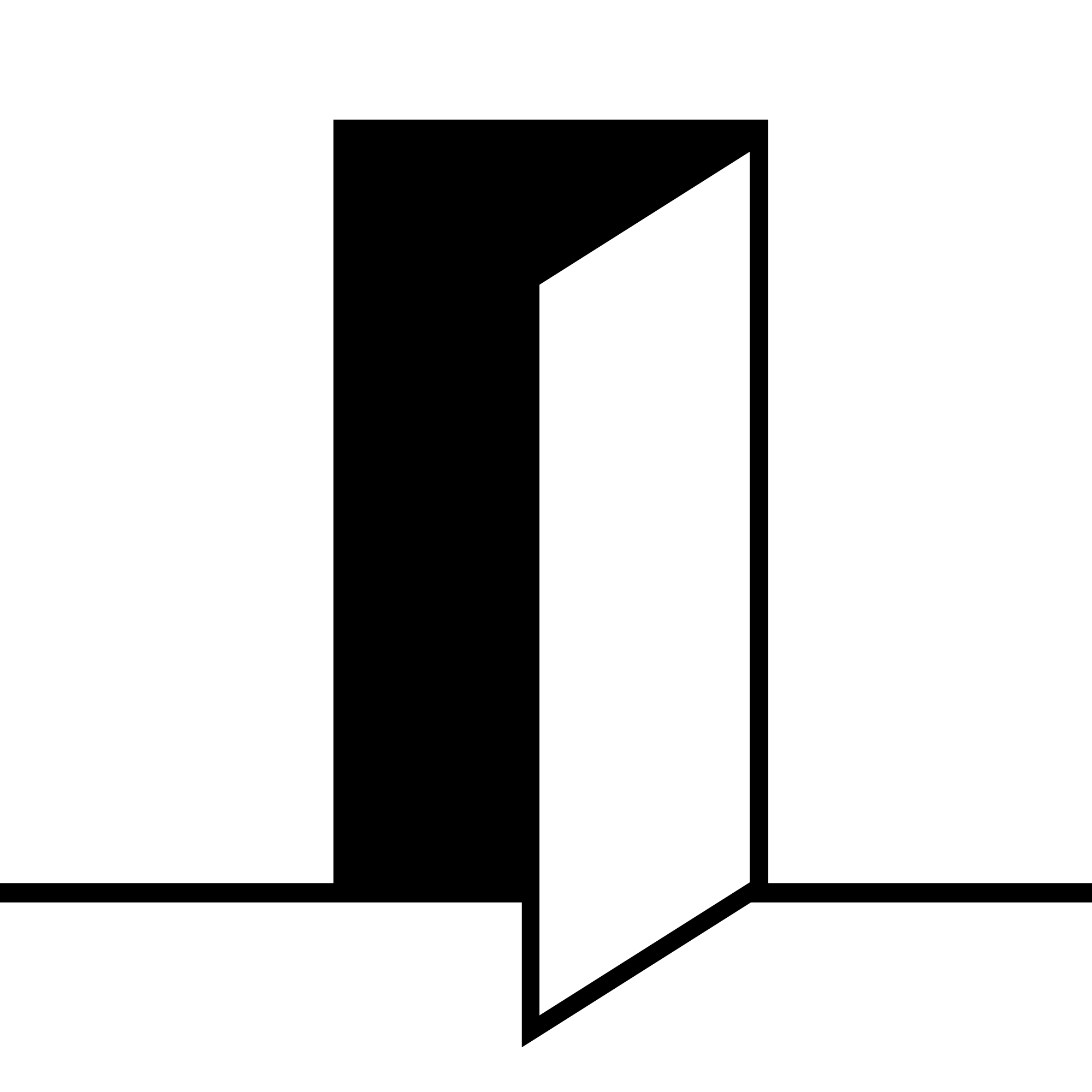 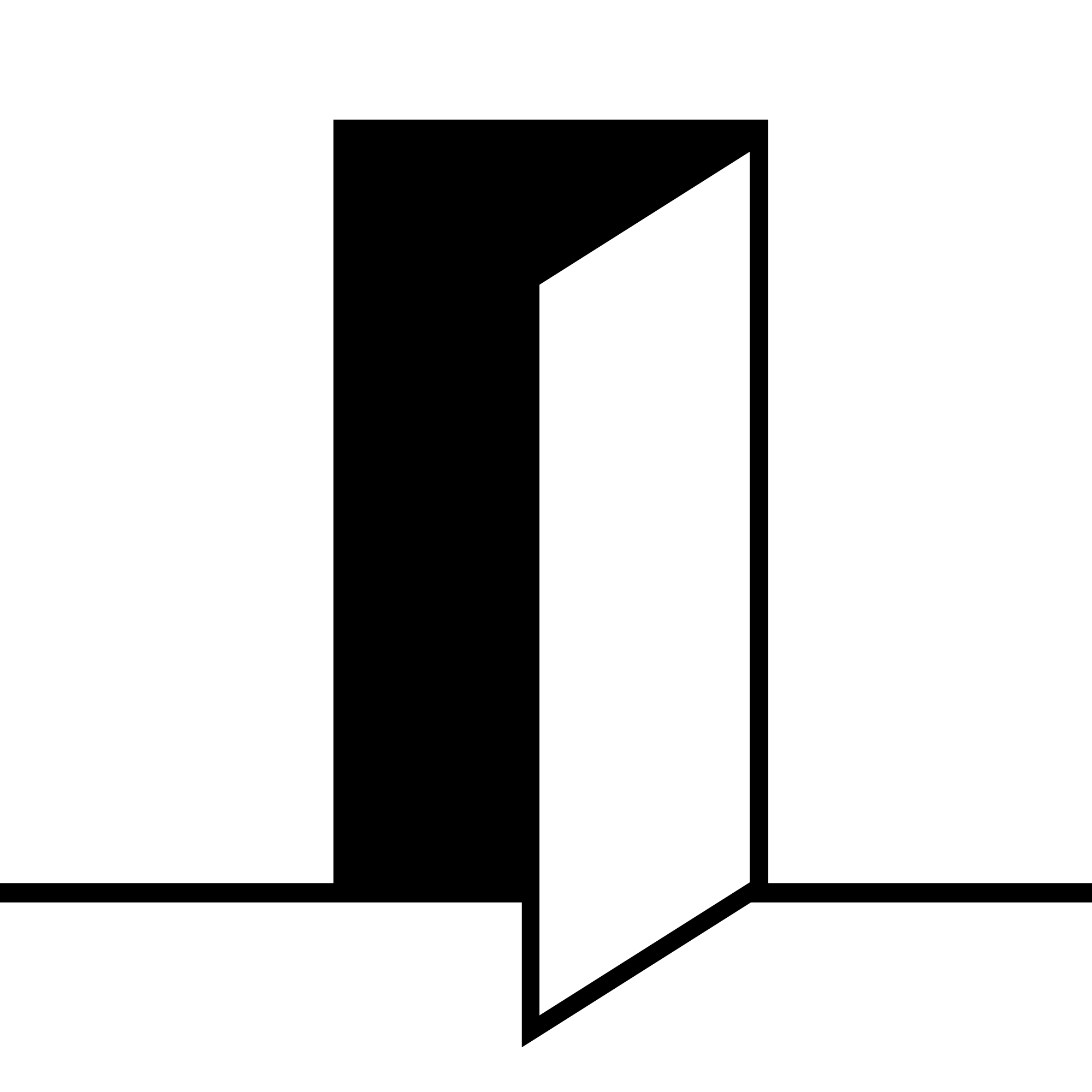 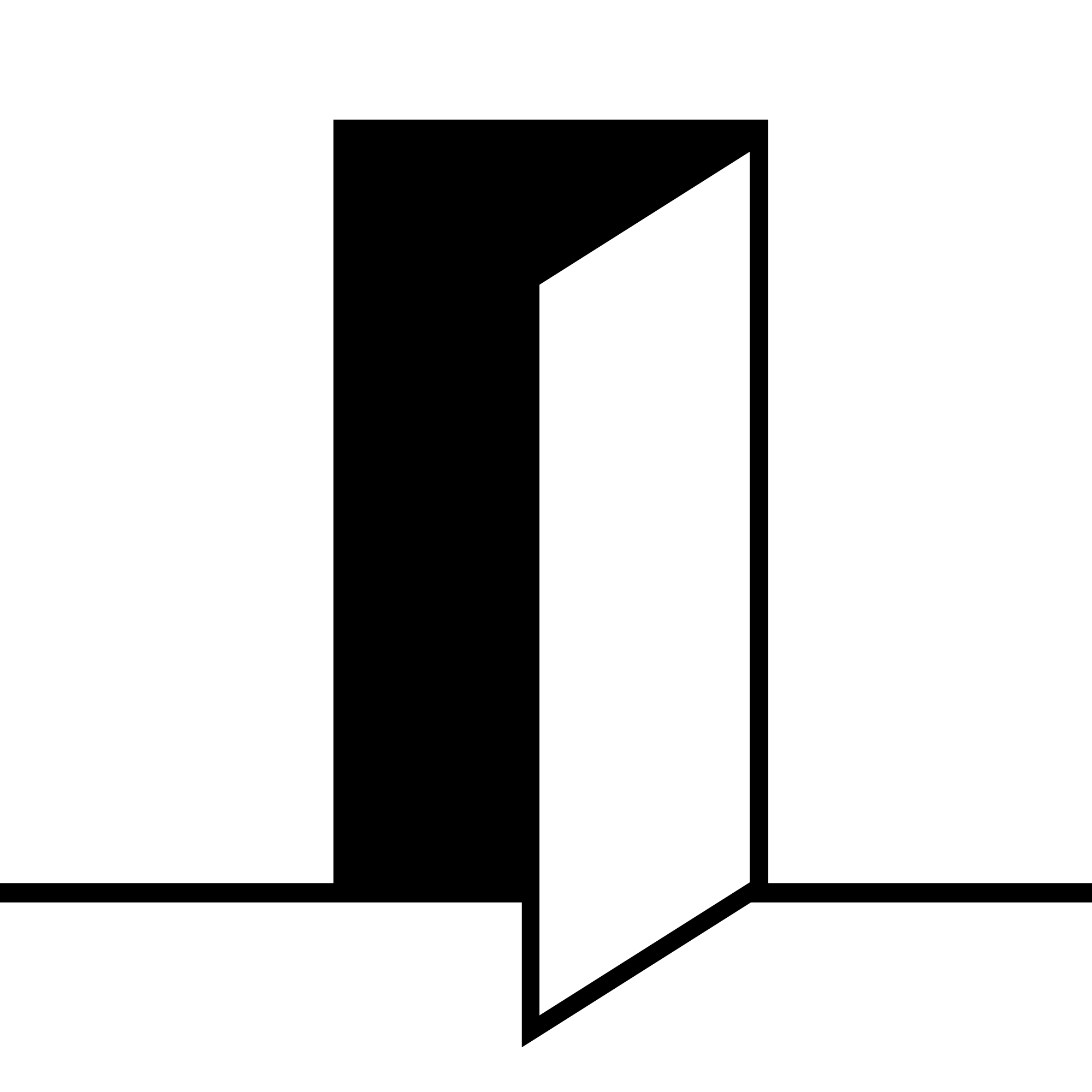 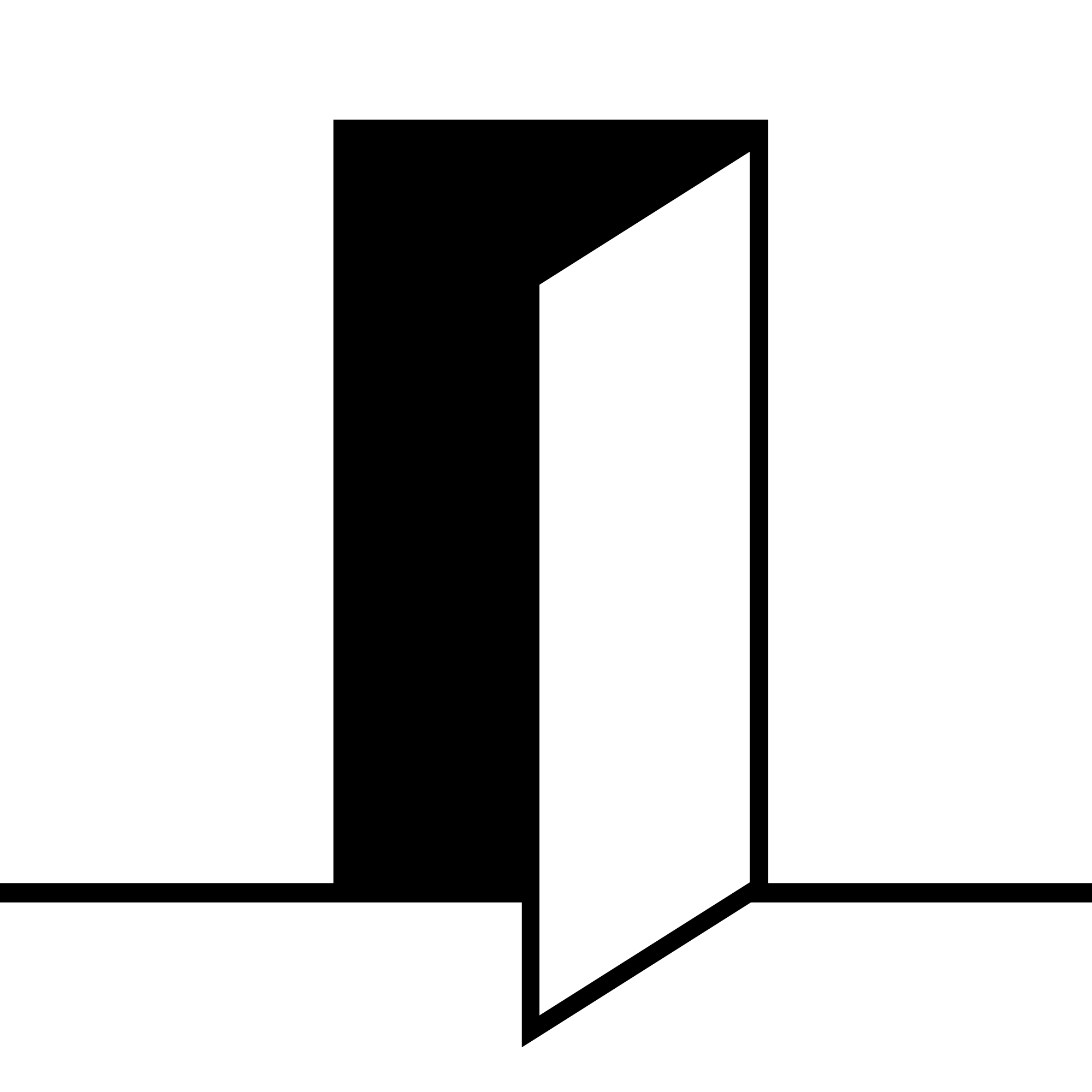 +16
GCSE
Vocational
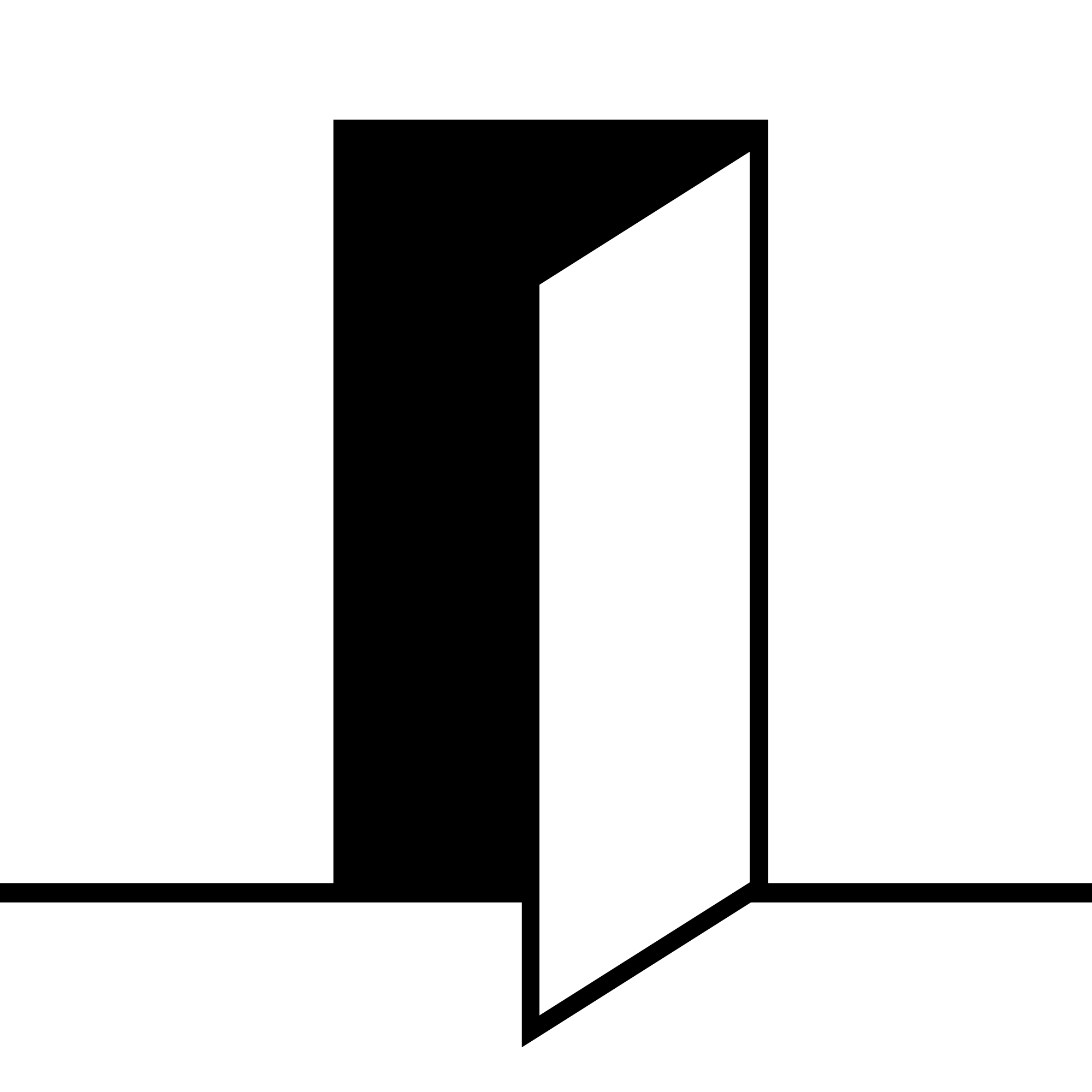 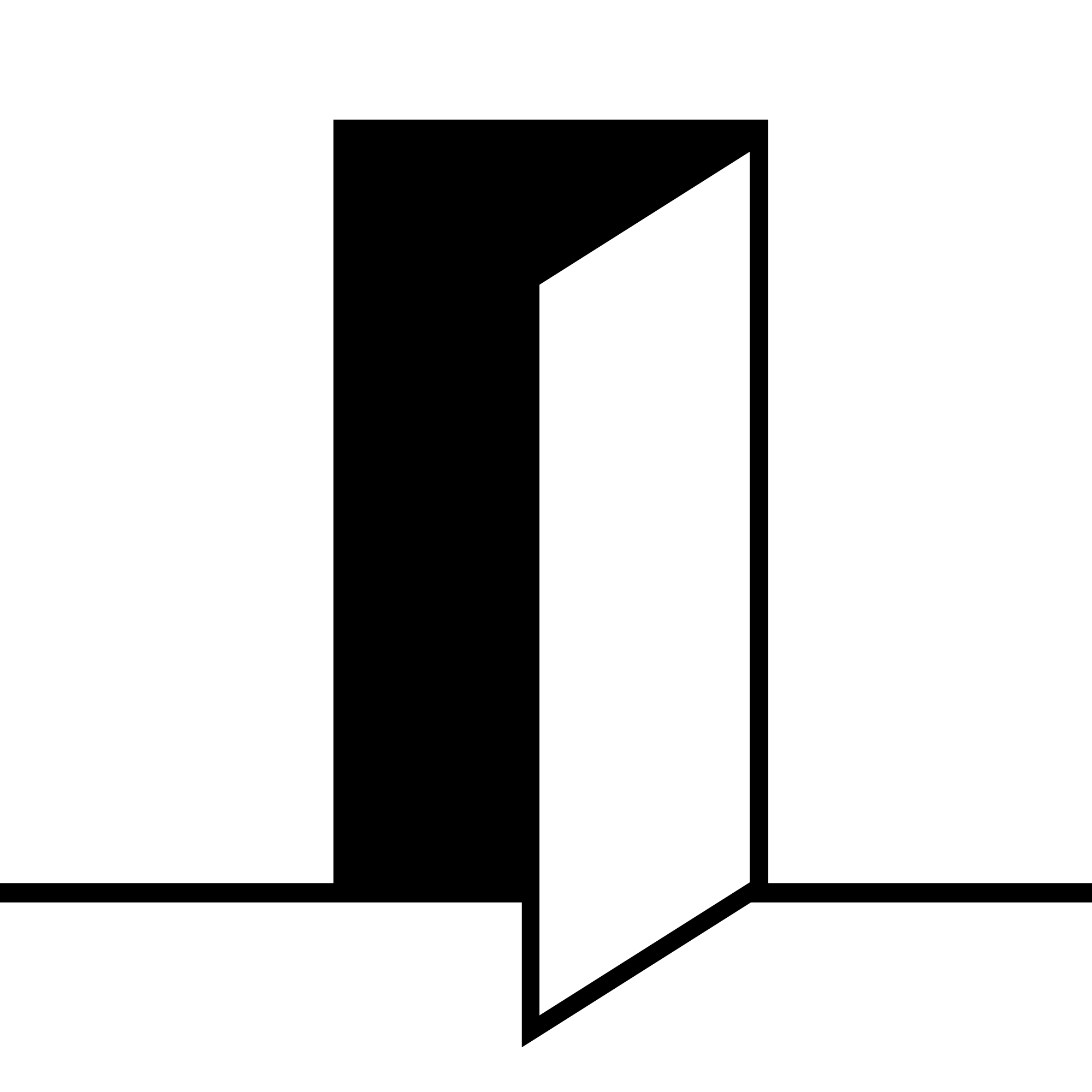 No ‘better’ or ‘worse’ pathway just the relevant route for a career
14-16
More Information
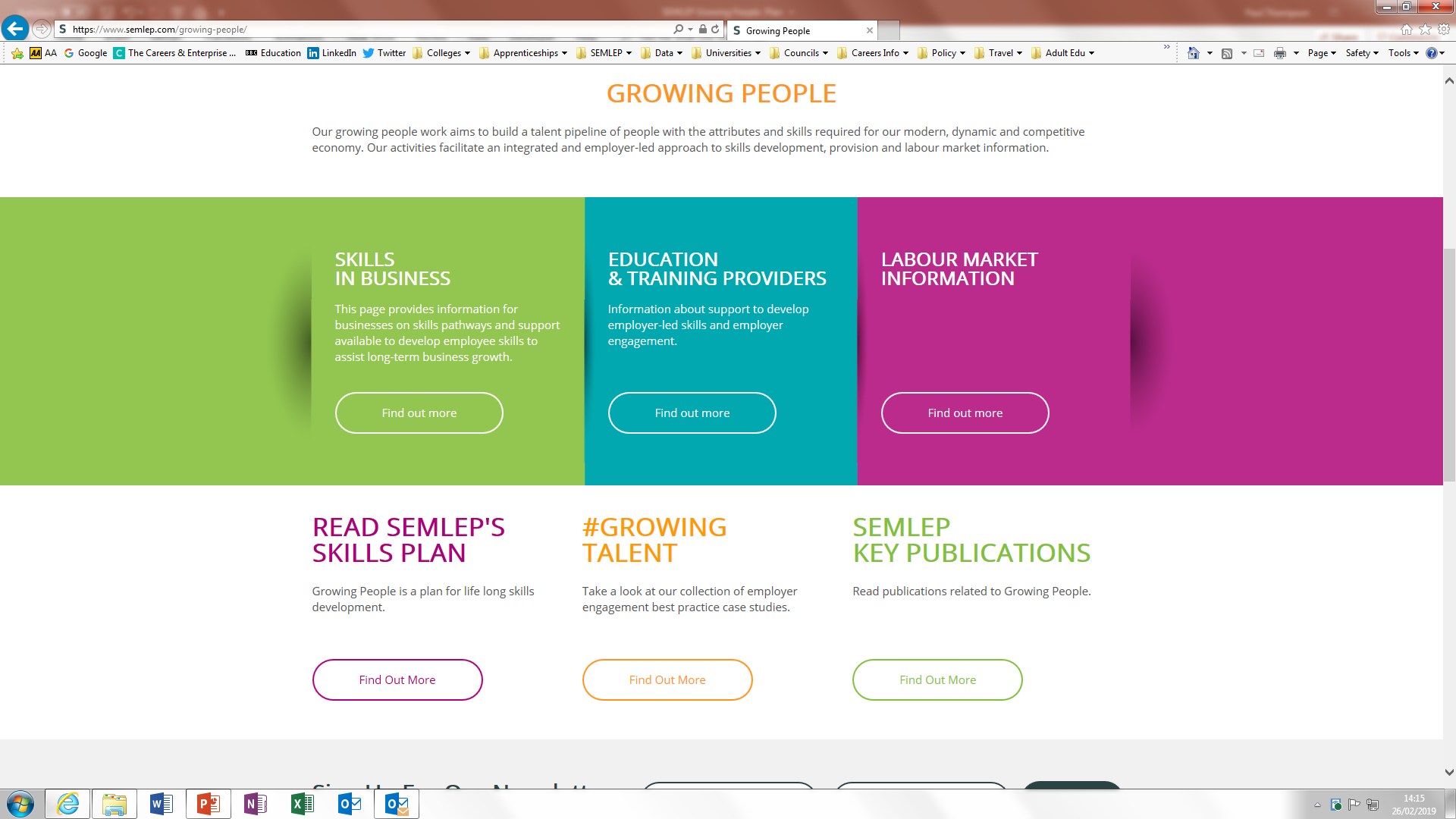 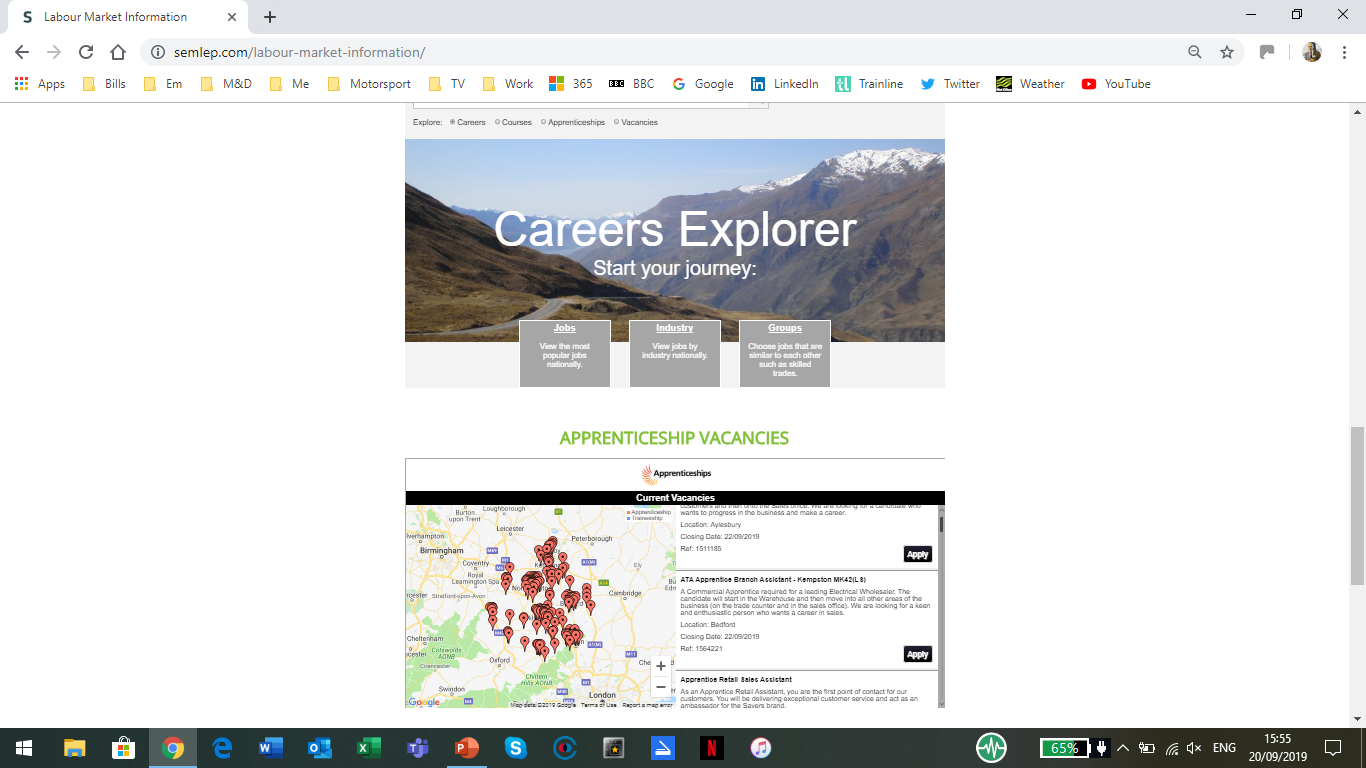 www.semlep.com
[Speaker Notes: The activity to support enabling and re-engagement into work, together with re-skilling and  up-skilling, will be primarily supported through the European Social Fund with an estimated value of £27m.

This will include:
Access to employment for unemployed individuals who are furthest away from the job market allowing them to tackle barriers to work and enter sustainable employment
Holistic Support to young people to be work ready for NEET and pre-NEET. This includes lone parents and carers. Particular focus on those who have a disability
Active inclusion for those more distant from the labour market, facing multiple complex barriers to gain or progress within employment. This cohort include the homeless, ex-offenders, troubled families, re-engagement of those needing mental well being support, long-term unemployed and parent returners 
Access to lifelong learning to improve skills for those in work, especially those at risk due to skill deficiencies. Pre-qualification initiatives for individuals that have low literacy levels, work with SME’s around individual CPD, support employed individuals with a disability or mental health issue to access support and support for over 50’s to develop skills
Improving labour markets relevance of training and educations systems through employer participation and engagement by providing training from level 2-3 upwards developing innovative brokerage models focusing on engagement, providing the training and recruitment of apprenticeship assessors at all levels, building capacity for SMEs to help  understand the benefits and opportunities of apprenticeship, internship and work placement programmes and champion support for self-employment and skills development for SME owners especially for women and entrepreneurs from BAME communities.

Particular focus on:
female and BAME participation 
SME engagement 
Construction and health and social care sectors
Rural communities]